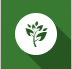 GCSE Knowledge OrganiserUnit 1 – Waves
NUSA
SCIENCE
TWO
ONE
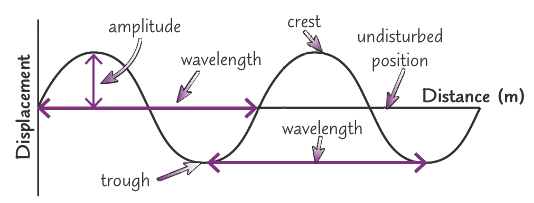 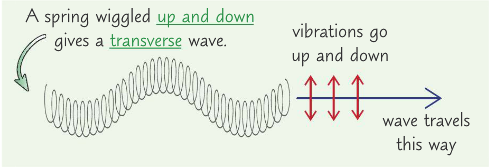 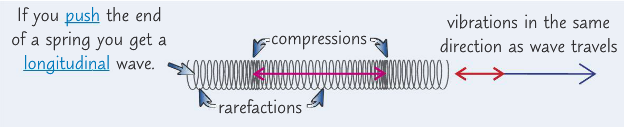 THREE
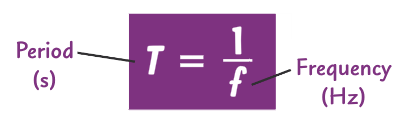 Speed of sound in air = 330 m/s
FOUR
Electromagnetic (EM) waves are transverse waves
They transfer energy from a source to an absorber
All EM waves travel at the same speed through air or a vacuum (space)
They are vibrations of electric and magnetic fields (not particles)
EM waves travel at different speeds in different materials (which can lead to refraction)
We group EM waves based on their frequency and wavelength (see the spectrum above)
Our eyes can only detect a small section of the EM waves – visible light
EM waves are generated by different changes in the atoms of their nuclei
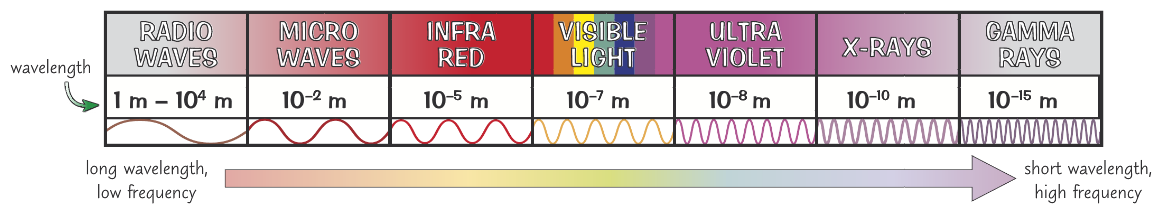 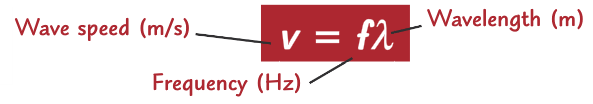 When a wave meets a boundary between two materials, three things can happen:
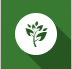 GCSE Knowledge OrganiserUnit 1 – Waves
NUSA
SCIENCE
FIVE
Refraction
When a wave crosses a boundary of a different material, it changes speed
If the wave is travelling along the normal it will change speed but is not refracted
If the wave hits the boundary at an angle it changes direction, it is refracted
As the wave travels into the second material, it slows down and bends towards the normal
As the wave leaves the material, it speeds up and bends away from the normal
The higher the density of material, the more the wave is refracted (the more the wave slows down)
The wavelength of the wave changes when it is refracted, but the frequency stays the same
SIX
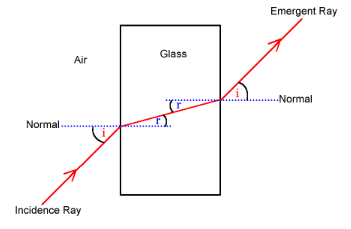 Reflection
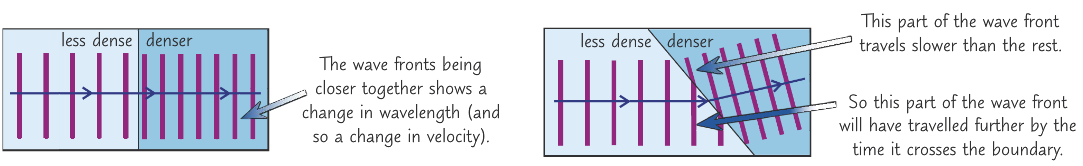 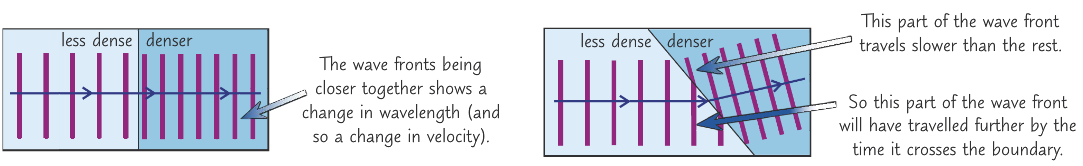 SEVEN
EIGHT
Required Practicals
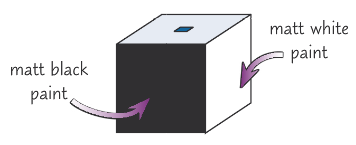 Leslie Cube – Infrared absorption
Ripple tank – waves in a liquid 
(calculate the speed of waves)
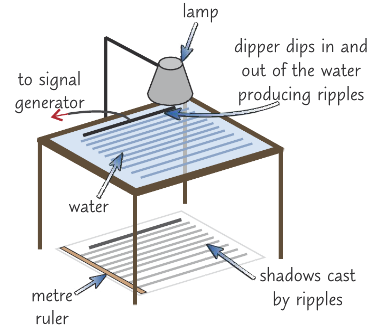 A Leslie cube is a hollow, watertight, metal cube made of e.g. aluminium, whose four vertical faces have different surfaces (e.g. matt black, shiny metal) – to investigate IR emission
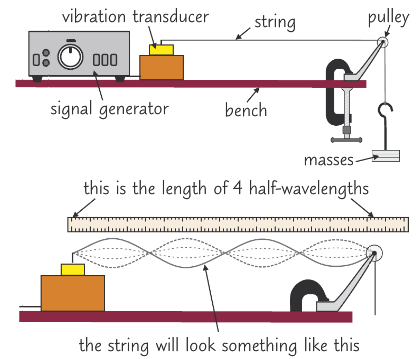 Waves on a string (solid)
(calculate the speed of waves)
Knowledge Organise Quiz Boxes 1 & 2
What is the definition of ‘Frequency’?
What does ‘oscillation’ mean?
In which type of wave are the oscillations perpendicular to the direction of energy transfer?
What is being described?  - ‘The maximum displacement of a point on the wave from its undisturbed position’
What type of wave is a sound wave?
What type of wave is light? 
What is the definition of ‘Wavelength’?
What is the definition of ‘Wave Speed’?
In which type of wave are the oscillations parallel to the direction of energy transfer?
Name 2 different parts of a wave.
Knowledge Organiser Quiz Boxes 1 & 2 - Answers
What is the definition of ‘Frequency’?
The number of waves passing a certain point each second
What does ‘oscillation’ mean?
The vibrations that create a wave
In which type of wave are the oscillations perpendicular to the direction of energy transfer?
Transverse
What is being described?  - ‘The maximum displacement of a point on the wave from its undisturbed position’
Amplitude
What type of wave is a sound wave?
Longitudinal
Knowledge Organiser Quiz Boxes 1 & 2 - Answers
What type of wave is light? 
Transverse
What is the definition of ‘Wavelength’?
The distance between the same point on two adjacent waves
What is the definition of ‘Wave Speed’
The speed at which the energy (or the wave moves) through the medium
In which type of wave are the oscillations parallel to the direction of energy transfer?
Longitudinal
Name 2 different parts of a wave.
Peak, Trough, Rarefaction, Compression
Knowledge Organiser Quiz Box 3
The speed of sound in air is?
How would you calculate the Period of a wave?
What does absorption mean?
The unit for wave speed is?
Frequency is measured in?
What does transmission of a wave mean?
What is the equation to calculate wave speed?
The unit for a Period of a wave is?
What happens to a wave that experiences reflection?
The unit for wavelength is?
Knowledge Organiser Quiz Box 3
330 m/s
The speed of sound in air is?
How would you calculate the Period of a wave?

What does absorption mean?

The unit for wave speed is?
Frequency is measured in?
What does transmission of a wave mean?

What is the equation to calculate wave speed?

The unit for a Period of a wave is?
What happens to a wave that experiences reflection?

The unit for wavelength is?
1 ÷ frequency
The wave transfers energy to the material’s energy stores
Metres per second (m/s)
Hertz (Hz)
The wave carries on travelling through the new material
Frequency x wavelength    or   f x λ
Seconds (s)
The incoming ray is ‘sent back’ away from the second material
metres (m)
Knowledge Organiser Quiz Box 4
EM waves transfer energy from ….. to ……
What type of waves of EM waves?
How are EM waves grouped?
How are EM waves generated?
Which section of the EM spectrum can be detected by our eyes?
What is the wavelength of Gamma rays?
Which EM wave has the longest wavelength?
Which EM wave has the highest frequency?
What is the wavelength of Ultraviolet rays?
All EM waves travel at the same speed through…
Knowledge Organiser Quiz Box 4
EM waves transfer energy from a source to an absorber
What type of waves of EM waves? Transverse
How are EM waves grouped? By wavelength and frequency
How are EM waves generated? Changes in atoms of their nuclei
Which section of the EM spectrum can be detected by our eyes? Visible light
What is the wavelength of Gamma rays? 10-15m
Which EM wave has the longest wavelength? Radio waves
Which EM wave has the highest frequency? Gamma rays
What is the wavelength of Ultraviolet rays? 10-8m
All EM waves travel at the same speed through air or a vacuum